КОНКУРС 
Инновационных и социально –значимых проектов образовательных организаций города Сочи в 2018 /2019 учебном году
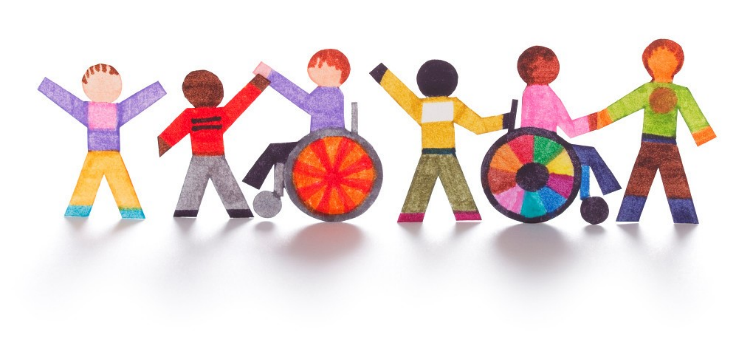 Муниципальное общеобразовательное бюджетное учреждение гимназия № 6 г. Сочи
Модель консультационного центра как целостная система поддержки объектов образовательного процесса в работе с обучающимися с особыми возможностями здоровья в условиях массовой школы
Авторы проекта:
Безверхая О.В., директор гимназии,
Соколянская И.О., педагог –психолог 
по работе с детьми с ОВЗ
Научный руководитель проекта:
Т.Д. Дубовицкая, 
доктор психологических наук, 
профессор кафедры психологии и дефектологии Сочинского государственного университета
2018 год
Актуальность
Согласно статистике, число детей с ОВЗ ежегодно увеличивается в Краснодарском крае на 2-3%, что обуславливает необходимость создания городских и районных Ресурсных школ, интегрирующих деятельность 
различных специалистов и образовательных организаций
в  МОБУ  Гимназия  № 6 г. Сочи 
1743 обучающихся,   из них 42  ребёнка  с ОВЗ
27 детей обучаются инклюзивно
3 детей  находятся на домашнем обучении
12 детей с ОВЗ обучаются в  классе по АООП  для детей с ЗПР
Создан  ресурсный  кабинет, 
Оборудованы  два  кабинета  психолога.
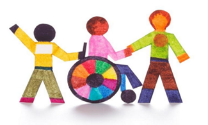 введены 4 ставки психолога
Служба 
психолого –социально -педагогического сопровождения Гимназии № 6.
Психолог
Дефектолог
Психолог по работе 
с детьми с ОВЗ
Учитель -логопед
Медиатр
Социальный педагог
тьютор
Социальный педагог
тьютор
ОБЪЕКТ инновационной деятельности
психолого-педагогические условия создания Ресурсной школы
интегративный подход  к социально-психологической реабилитации, социализации и профессиональному самоопределению школьников с ОВЗ в условиях Ресурсной школы
ПРЕДМЕТ
инновационной деятельности
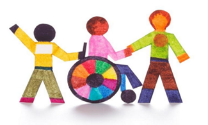 Создание Ресурсной школы 
как образовательной среды, реализующей интегративный подход 
к работе 
с обучающимися с ОВЗ
ЦЕЛЬ
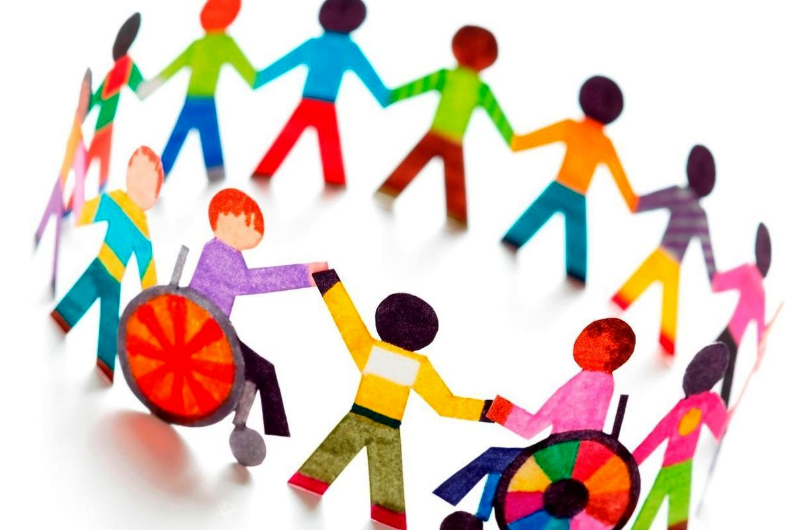 Гипотеза
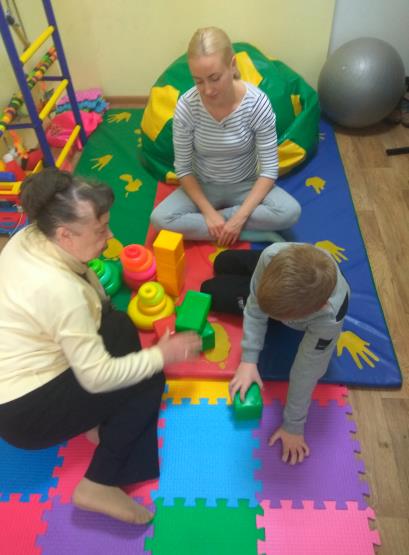 Интегративный подход, реализующийся в Ресурсной школе в ходе совместной деятельности специалистов психолого-социально-педагогического сопровождения, а также разных типов и уровней образовательных организаций (общеобразовательных, средних профессиональных и высших учебных заведений), обеспечит  для школьников с ОВЗ оптимальные условия их социально-психологической реабилитации, социализации и профессионального самоопределения.
Задачи инновационного проекта
Модернизировать и материально-технически оснастить образовательный процесс в соответствии с Концепцией Федеральной целевой программы развития образования на 2016-2020 годы и требованиями ФГОС к учебно-методическому обеспечению психолого-социально -педагогического сопровождения 
инклюзивного образования.
Разработать интегративный комплекс учебно-методических материалов для обеспечения социально-психологической адаптации, социализации и профессионального самоопределения школьников с  ОВЗ в условиях инклюзивного образования в Ресурсной школе
Организовать и реализовать интегративную 
совместную деятельность общеобразовательной школы и учебных заведений среднего профессионального и высшего образования для обеспечения профориентационной работы среди обучающихся.
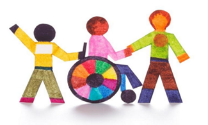 Успешная социально-психологическая адаптация, социализация и профессиональное самоопределение школьников с ограниченными возможностями здоровья в условиях ресурсной школы обеспечиваются в ходе интегративной совместной деятельности специалистов психолого-социально-педагогического сопровождения, а также разных типов и уровней образовательных организаций (общеобразовательных, средних профессиональных и высших учебных заведений)
Основная идея проекта
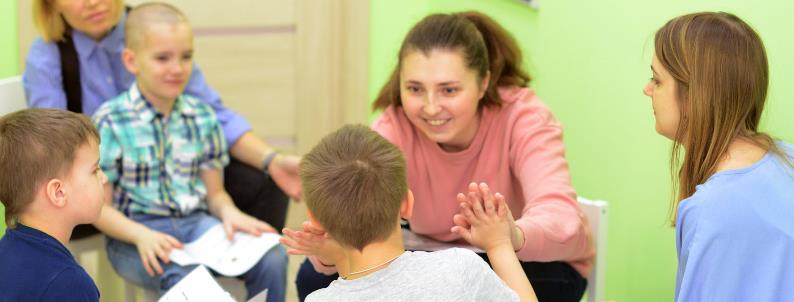 Механизм реализации инновации
Этапы проекта
Этап 1
Организационно –подготовительный 
(2018 -2019 гг.)
Этап 2
Основной 
(2019 -2020 гг.)
Этап 3
Обобщающий 
(2020 -2021 гг.)
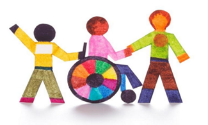 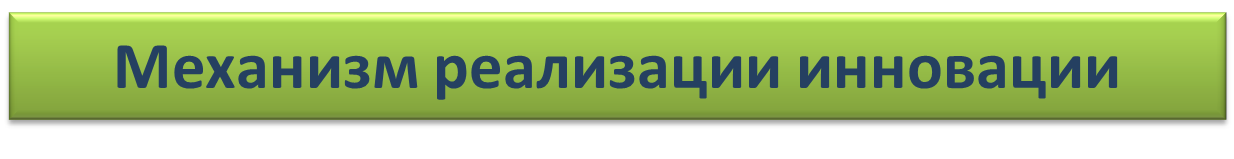 Этап 1.  Организационно –подготовительный
Разработка нормативной-правовой базы документов
Проведение обучающих семинаров по организации и реализации интегративного подхода
Разработка Комплексной (электронной) индивидуальной карты, предназначенной для ведения и хранения и выдачи по запросам персональных записей специалистов психолого-социально-педагогического сопровождения школы.
Создание банка коррекционно-восстановительных и развивающих программ.
Подбор диагностического комплекса для выявления профессиональных интересов 
и склонностей, сфер одарённостей у детей с ОВЗ
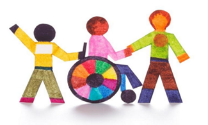 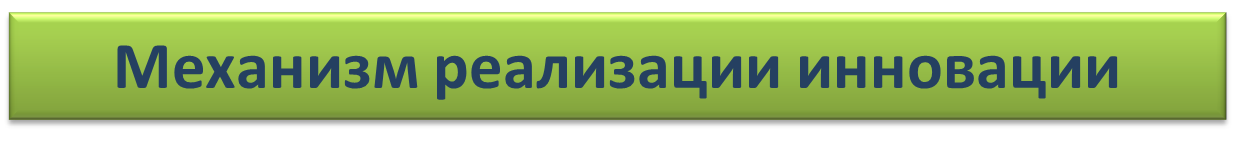 Этап 2.  Основной
Ведение Комплексной (электронной) индивидуальной карты школьника с ОВЗ в ходе интегративной совместной деятельности педагогов-психологов, дефектологов, логопедов, 
классных руководителей.
Выход на предприятия 
и учреждения 
с целью осуществления профессиональных действий.
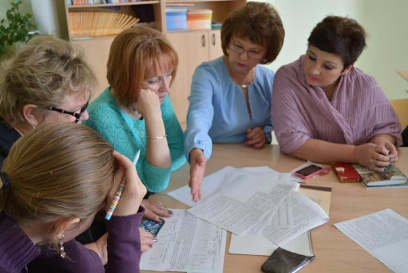 Выявление динамики.
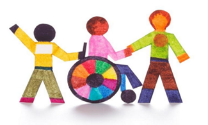 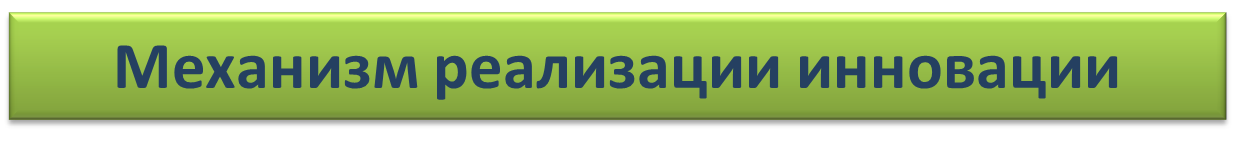 Этап 3.  Обобщающий
Создана нормативно –правовая база
Создан сайт учебно-методических программ для каждой группы детей
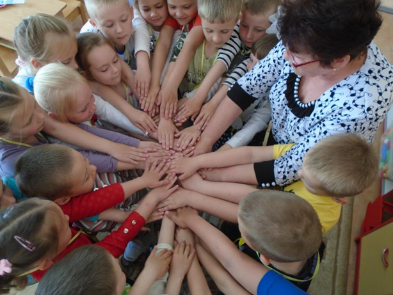 Определены проблемы, возникшие в ходе реализации Проекта и пути 
их решения
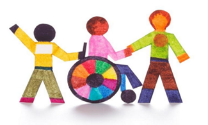 Целевые критерии и показатели
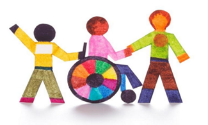 Новизна
Впервые будет разработана модель Ресурсной школы для детей с ОВЗ, аккумулирующая все современные достижения по оказанию данным детям специальной психолого-педагогической помощи и организации особых условий для их воспитания и обучения.
Впервые будет разработана Комплексная (электронная) индивидуальная карта обучающегося с ОВЗ, в которой будет отражена интегративная совместная деятельность специалистов по обеспечению работы со школьниками с ОВЗ.
Впервые будет разработан специальный диагностический комплекс для определения ресурсного потенциала обучающихся с ОВЗ, выявляющий направления и возможности 
их профессионального самоопределения.
Впервые будет создана для региона единая электронная ресурсная база образовательных организаций среднего профессионального и высшего образования, осуществляющих профессиональную подготовку выпускников школ с ОВЗ (Карта Возможностей).
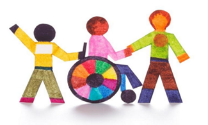 Практическая значимость
Создание Ресурсной школы позволит интегрировать и оптимизировать совместную деятельность специалистов психолого-социально-педагогического сопровождения, а также разных типов и уровней образовательных организаций (общеобразовательных, средних профессиональных и высших учебных заведений) в работе со школьниками с ОВЗ 
в условиях инклюзивного образования.
Ресурсная школа станет методической,  практической  и теоретической базой для совершенствования деятельности других школ в системе инклюзивного образования.
Работа школы будет направлена на обеспечение максимального развития личностного потенциала школьников с ОВЗ, поможет им реализовать имеющиеся у них способности и возможности,   
для того,  что они сами могли определять свою судьбу и 
стать активными гражданами своей страны.
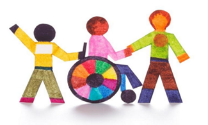 Перспективы  развития  инновации
Распространение опыта Ресурсной школы в Сочинских школах
Создание консультативного ресурсного центра по внедрению новых технологий коррекционно-развивающей работы с детьми с ОВЗ
Внедрение Комплексной (электронной) индивидуальной карта ребёнка с ОВЗ в системе образования города
Создание единой электронной ресурсной базы образовательных организаций среднего профессионального и высшего образования, обучающих выпускников школ с ОВЗ
Создание сайта учебно-методических программ, видеоуроков 
и авторских разработок
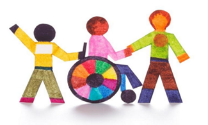 Объем  выполненного
Создан Ресурсный кабинет
Оборудованы два кабинета психолога для индивидуальных консультаций и проведения коррекционно- развивающих занятий
Создана служба психолого-социально-педагогического сопровождения      
Гимназии № 6.
Подобран диагностический комплекс
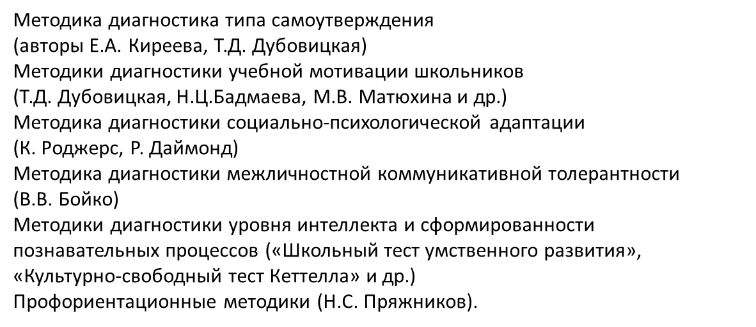 Заключены Договора о сотрудничестве 
с Сочинским Государственным университетом 
и колледжем
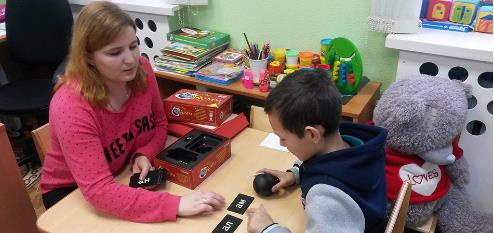 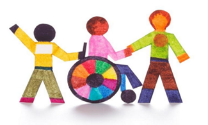 Спасибо  за внимание !
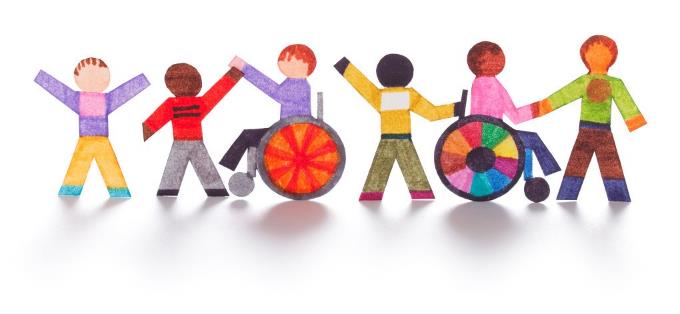